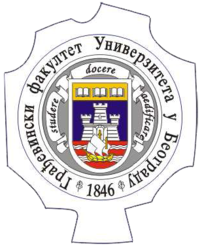 Građevinski fakultet Univerziteta u Beogradu
Merenja u hidrotehniciOdređivanje Q-H krive pumpe
Student:
                                       Damnjanović Marijana 
           217/07
Cilj merenja:
Potrebno je odrediti Q-H zavisnost i koeficijent korisnog dejstva pumpe stare više godina.
Dobijene rezultate treba uporediti sa karakteristikama dobijenim pri kupovini pumpe.
Zašto vršimo ova merenja?
Q-H kriva se menja usled:
propadanja mašinskih delova pumpe: radnog kola, ležajeva, vratila... 
rada pumpe u kavitacionom režimu
neadekvatnog upravljanja 
....
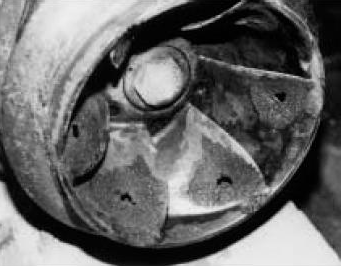 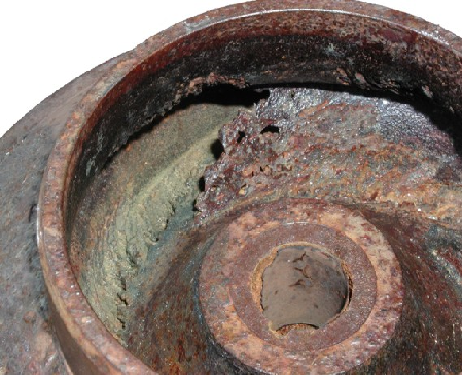 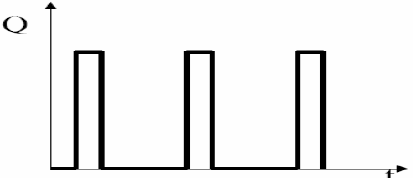 Postupak izrade vežbe:
Na pripremljenoj instalaciji se meri:
 visina dizanja pumpe (H)
 protok (Q)
 snaga električne energije koju pumpa troši (P)            ( iz napona -U i jačine struje-I)
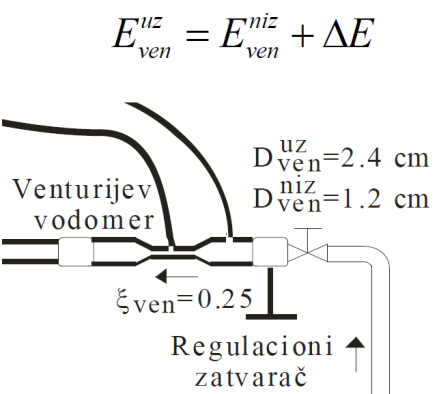 Kako određujemo Q-H krivu pumpe?
Izmerili smo visine dizanja pumpe i napon za nekoliko različitih položaja zatvarača
Iz kalibracione prave sonde (ΔH-U) dobijamo razlike visina pritisaka ΔH=A*U+B
Protok kroz cev određujemo pomoću Venturijeve cevi preko poznate relacije:
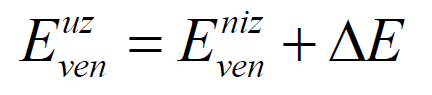 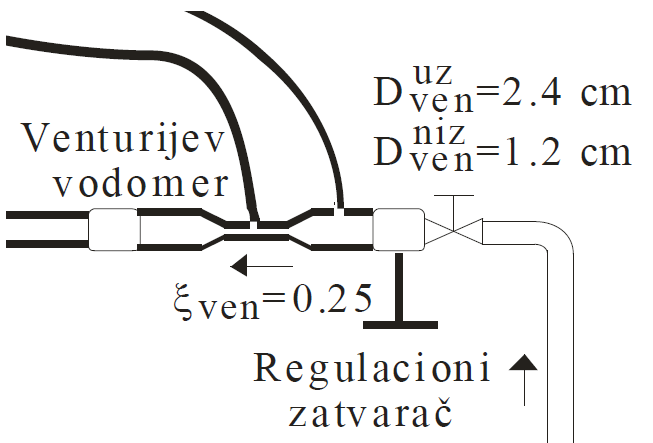 Rezultati merenja br.1:
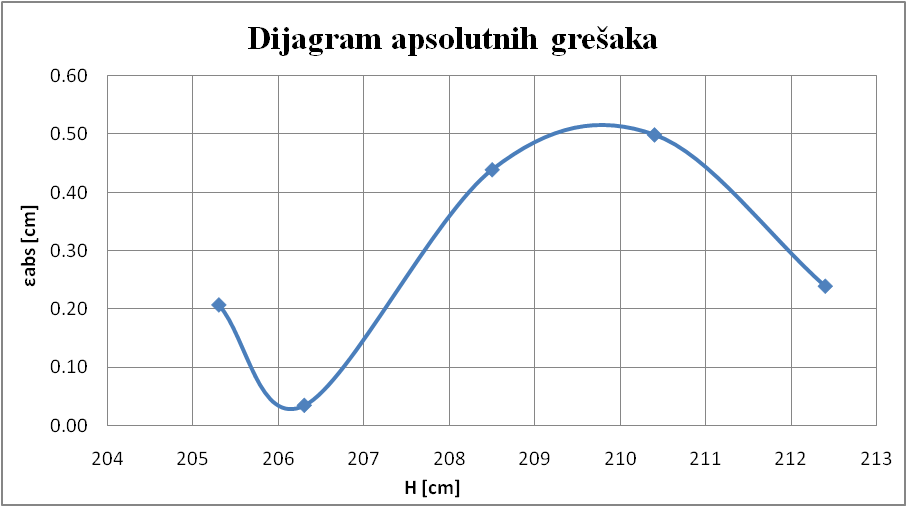 Rezultati merenja br.2:
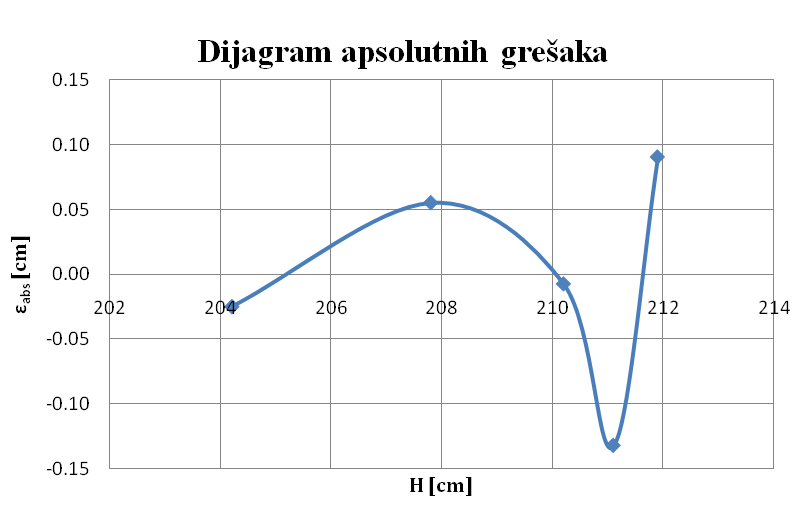 Rezultati merenja br.3:
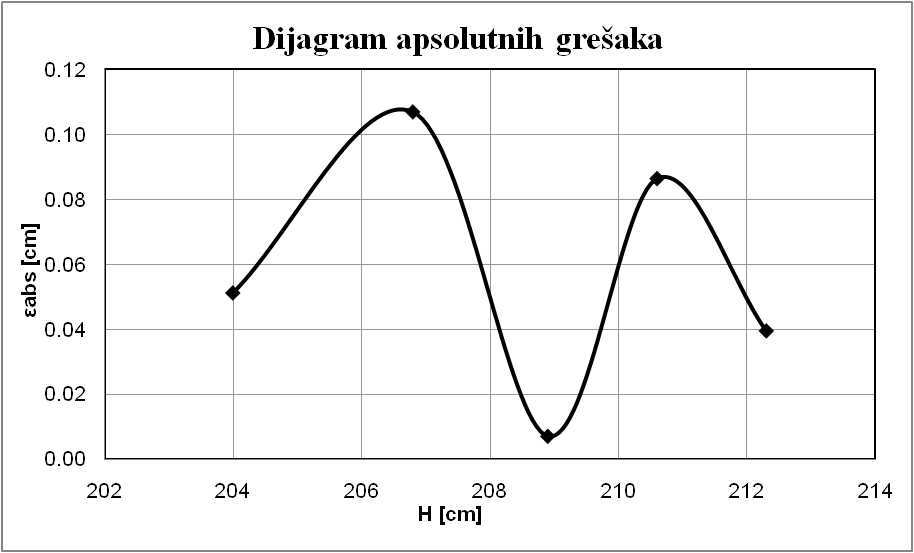 Snaga pumpe i koeficijent korisnog dejstva:
Na otporniku merimo razliku potencijala (ΔU), pa jačinu struje računamo kao:
                                      I= ΔU/2.2 (A)
Zatim snagu pumpe računamo preko izraza:
                                      P= U*I (W)
Koeficijnt korisnog dejstva se može dalje izračunati preko izraza:
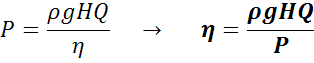 Zaključak:
Možemo zaključiti da su očitane visine dizanja i novodobijeni koeficijenti korisnog dejstva manji od onih koje nam je dao proizvođač, što je bilo i očekivano!
Hvala na pažnji!